Сенсорное развитие детей старшего дошкольного возраста с задержкой психического развития посредством игр
Автор:
учитель-дефектолог 
МАДОУ «Детский сад № 106», г. Череповец:
Попова Екатерина Олеговна
Уважаемые коллеги, цель мастер-класса: обучение участников мастер-класса применению игр для сенсорного развития детей старшего дошкольного возраста с задержкой психического развития.
Как известно, детей старшего дошкольного возраста с задержкой психического развития (ЗПР) больше привлекают именно сенсорные свойства предметов и игрушек: яркие цвета, необычный запах, гладкая или шероховатая поверхность, звуки, которые издают предметы. Данный интерес и является основным мотивом к различным манипуляциям с предметами. 
	В связи с этими факторами, возникает необходимость в применении эффективных методов и приемов для преодоления вышеуказанных трудностей. Одним из таких методов является метод сенсорных игр.
Сенсорные игры развивают восприятие и дают ребенку возможность получить новые чувственные ощущения:
зрительные;
слуховые;
тактильные;
двигательные;
обонятельные;
вкусовые.
Вывод
В процессе сенсорных игр ребенок получает новую информацию об окружающем мире. Именно таким образом мы можем добиться успеха при работе с детьми дошкольного возраста с ЗПР, а сами занятия будут эффективны и их проведение даст огромный результат.
Игра «Собери узор»
Развитию зрительного восприятия способствует складывание различных узоров по образцу. Можно использовать как выкладывание узоров из геометрических фигур, так и из круп, камней с опорой на образец педагога.
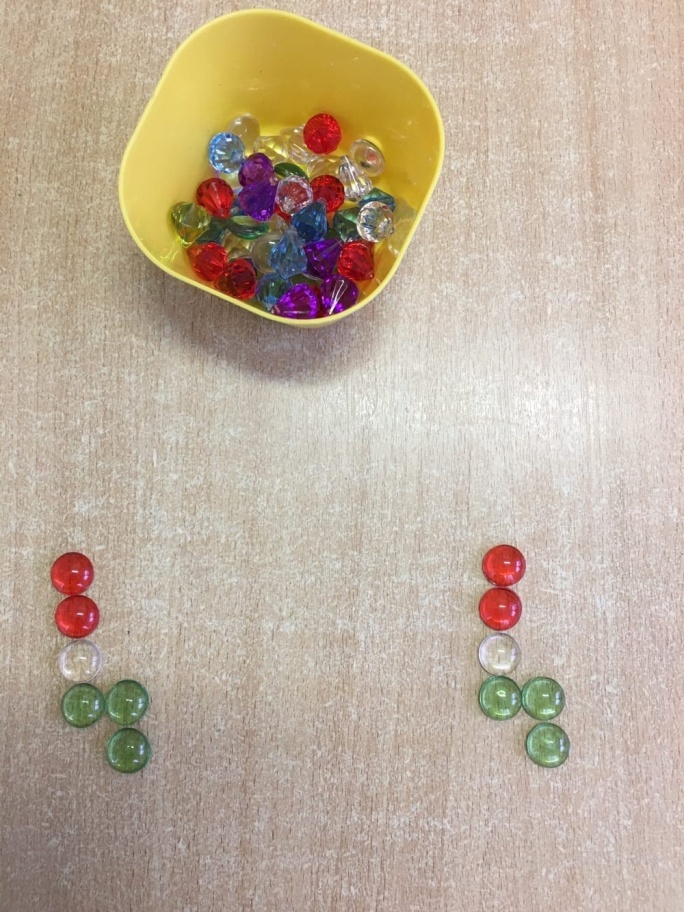 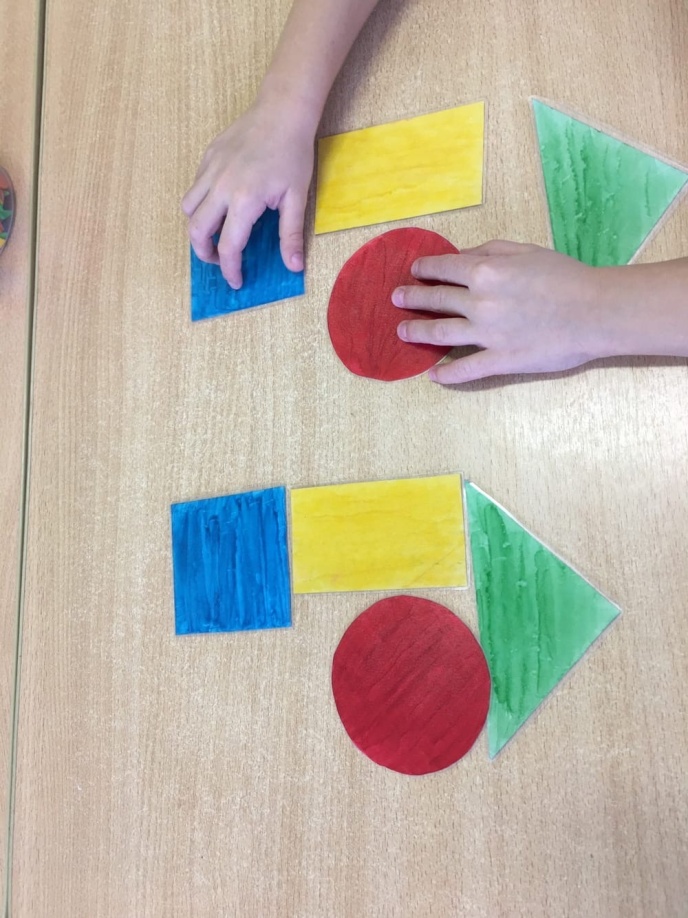 Игра «Бассейн»
Основой является емкость с любым наполнителем. Она даст возможность ребенку расширить свой тактильный опыт — он сможет трогать, пересыпать, переливать, исследовать, откапывать. Наполнением может служить как разные по цвету форме и текстуре камни, так и крупы. Целью игры является нахождение в емкости определенного предмета (например, маленькой игрушечной собачки).
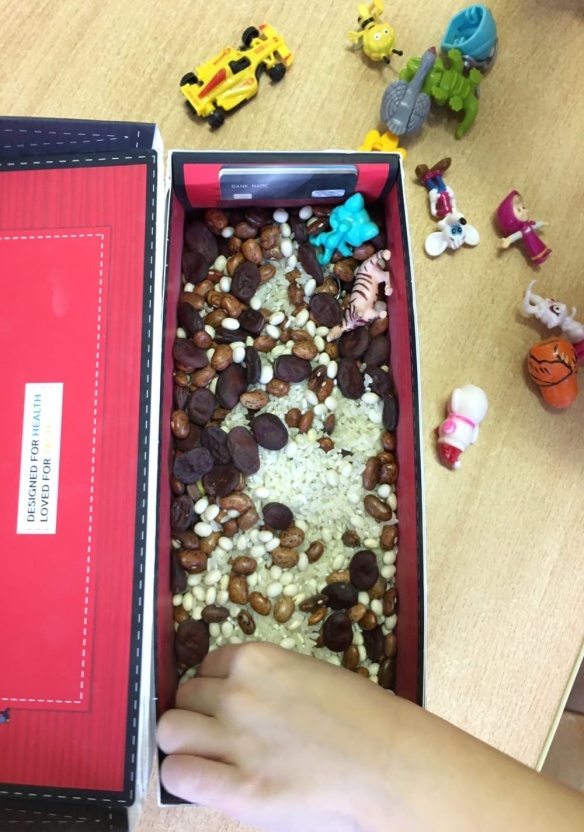 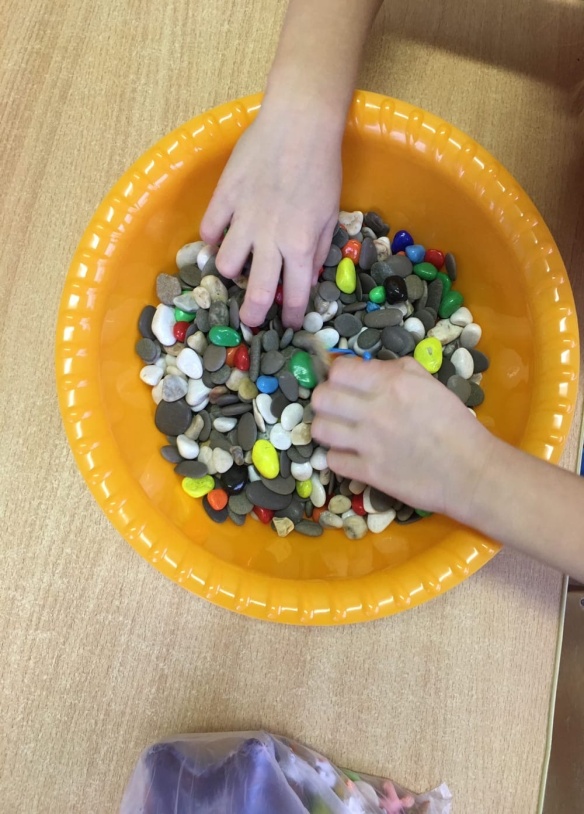 Игра «Сгруппируй фигуры»
Можно предложить детям расположить в 2 колонки все геометрические фигуры, например,  так, чтобы в первой колонке находились только треугольники, а во второй - только квадраты.
	





Игра способствует развитию восприятия формы.
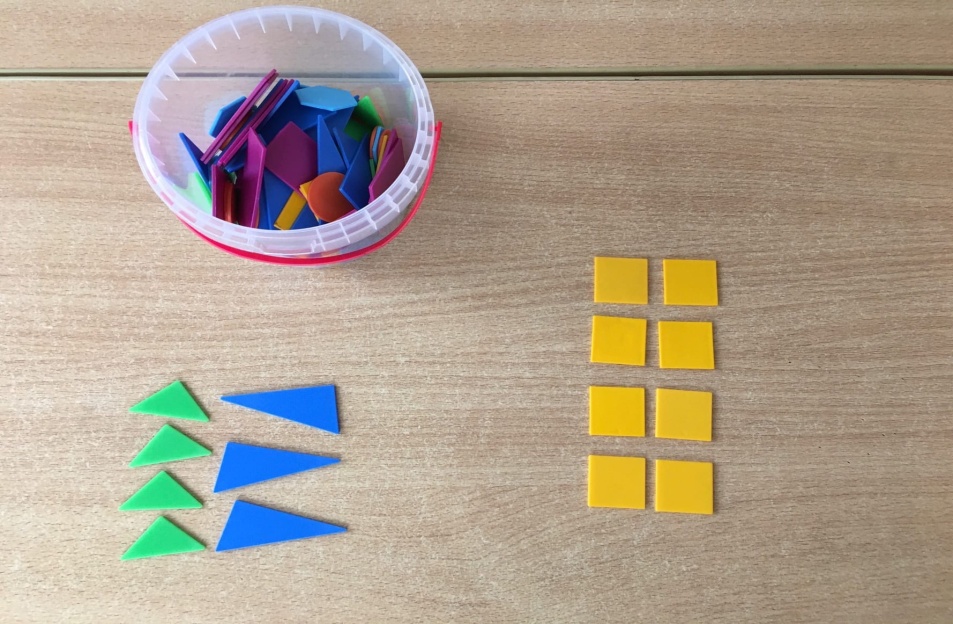 Игра «Отгадай по звуку»
Предлагаем детям определить по звуку предмет, который скрыт за ширмой, предварительно ознакомив их со звучанием каждого.
	Данная игра позволяет развивать у детей слуховое восприятие.
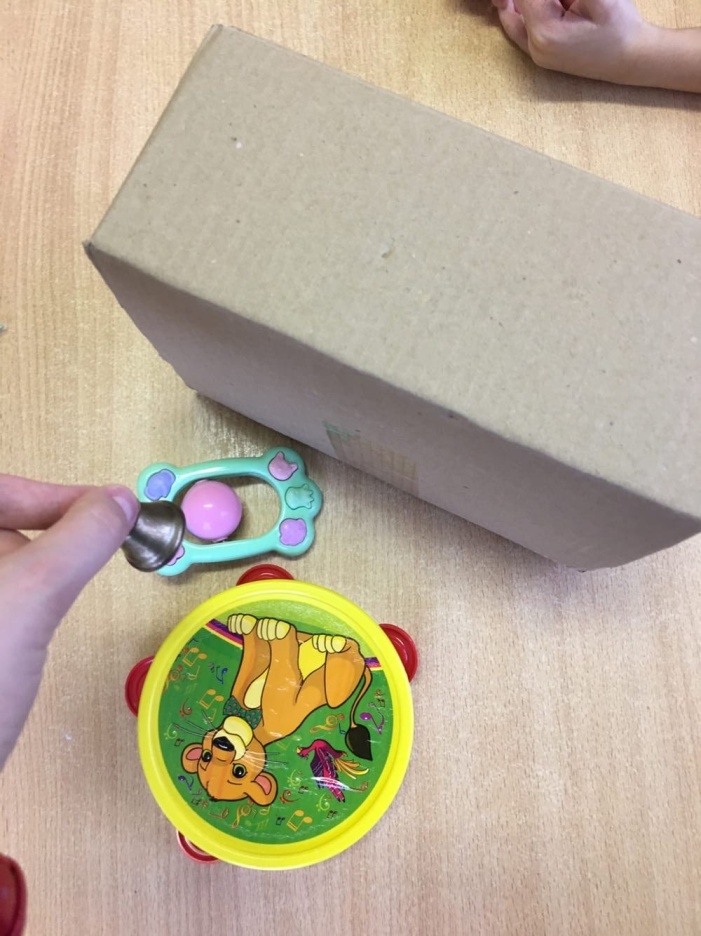 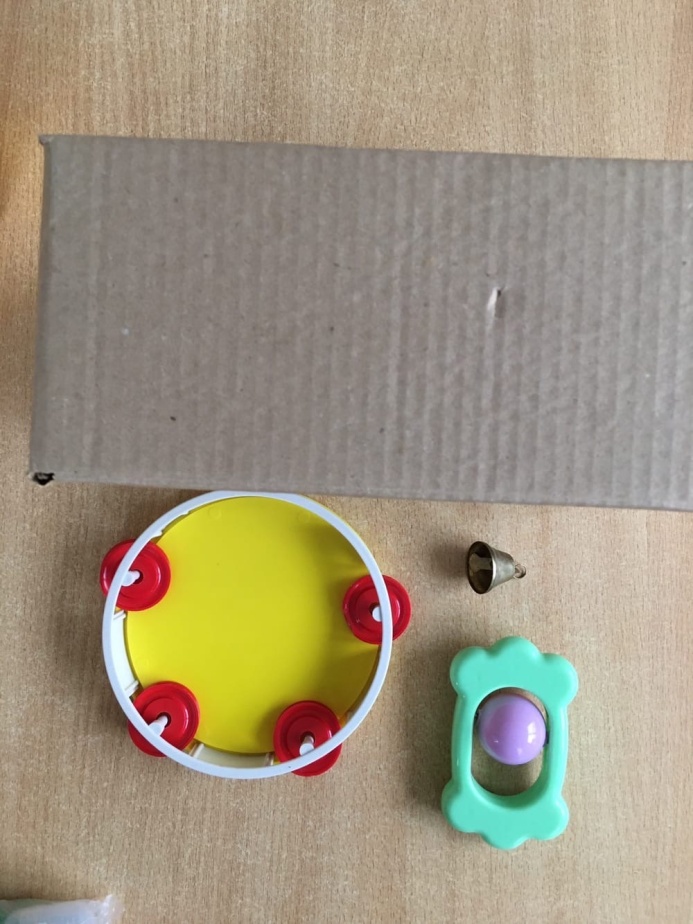 Уважаемые коллеги, работа по развитию восприятия при помощи игр представляет собой сложный процесс. Весь ход работы необходимо продумывать заранее и тщательно работать над подготовкой. Рассмотренные нами игры позволяют повысить уровень сенсорного развития детей.
Спасибо за внимание!